Learning Goal
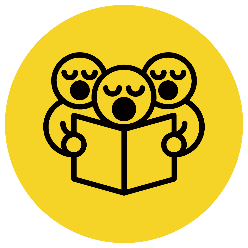 Solve 2 by 1-digit and 3 by 1-digit multiplication problems
12
3 × 4 =
[Speaker Notes: Teacher raises hand while students think of answer.Teacher lowers hand – students answer in unison.]
10
2 x 5 =
24
4 x 6 =
14
7 x 2 =
8
8 x 1 =
50
5 x 10 =
30
6 x 5 =
36
4 x 9 =
28
7 x 4 =
36
6 x 6 =
63
9 x 7 =
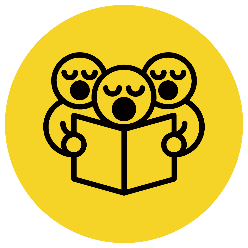 A -> BB -> ADefine multiplication to your partner.“Multiplication means…”
Multiplication means to add equal parts together.
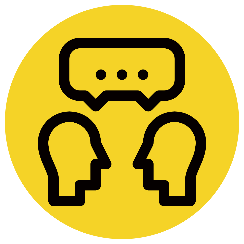 Here’s an example story with multiplication.
I had 3 vases, each containing 5 flowers. How many flowers altogether?
There are lots of ways to represent this multiplication problem.
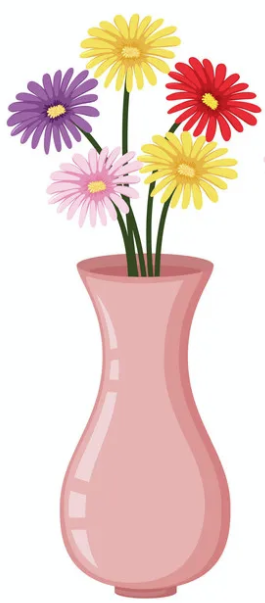 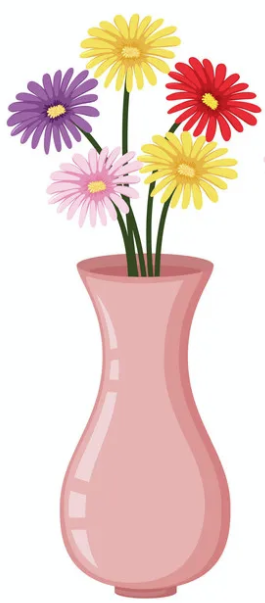 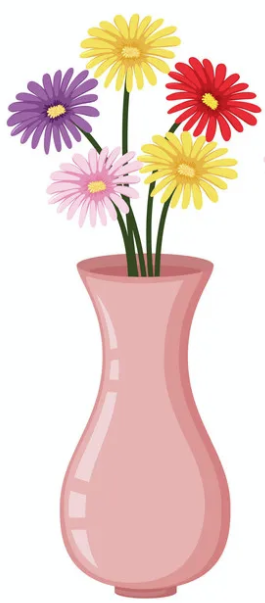 5
5
5
Multiplication means to add equal parts together.
+
5
×
3
15
3 fives
15
3 groups of 5
15 flowers altogether.
When we multiply, we must regroup if the result is more than 9 (just like addition).
1
3 ones multiplied by 4 ones equals 12 ones.
5 4
Regroup as 1 ten, 2 ones.
3
x
3 ones multiplied by 5 tens equals 15 tens.
Add one ten equals 16 tens.
2
1 6
A -> BB -> AWhich of these questions requires regrouping? How do you know?
1
23
26
67
a)
b)
c)
×
2
2
×
×
1
_____
_____
_____
46
52
67
Question b) requires regrouping because 2 x 6 = 12 and 12 is more than 9.
[Speaker Notes: An even better answer would be that we only write the last digit of each computation in each place value column. As we can’t write 12 in a single column, it must be regrouped.]
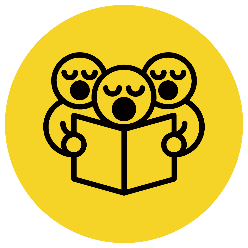 3 2
Step 1: ones x ones
2 ones multiplied by 2 ones equals 4 ones.
2
x
Step 2: ones x tens
2 ones multiplied by 3 tens equals 6 tens.
4
6
[Speaker Notes: Students read the blue sections aloud with the teacher.]
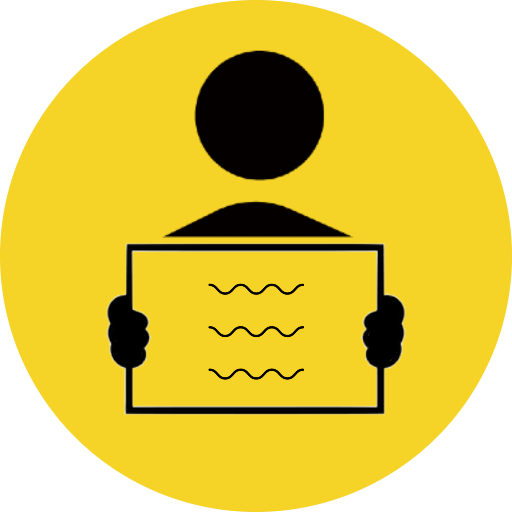 Step 1: ones x ones
Step 1: ones x ones
Step 2: ones x tens
Step 2: ones x tens
24
34
x
2
x
2
4
8
6
8
1044
34
123
x
2
x
x
3
2
2088
68
369
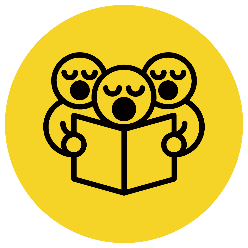 1
Step 1: ones x ones
2 4
3 ones multiplied by 4 ones equals 12 ones.
Regroup as 1 ten, 2 ones.
3
x
Step 2: ones x tens
3 ones multiplied by 2 tens equals 6 tens.
Add 1 ten equals 7 tens.
2
7
[Speaker Notes: Teachers – emphasise the need to add the extra ten at the end (this is the most common mistake that students make).]
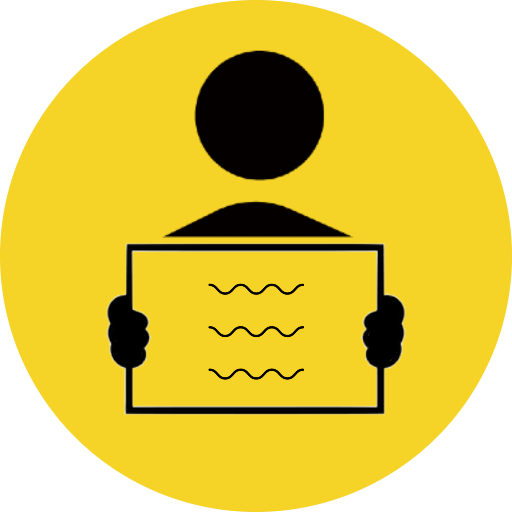 1
1
Step 1: ones x ones
Step 1: ones x ones
Step 2: ones x tens
Step 2: ones x tens
34
35
x
3
x
3
10
2
10
5
563
4
34
7684
46
358
x
8
x
x
7
6
61472
2148
322
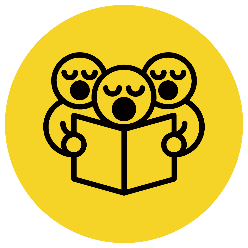 1
2
Step 1: ones x ones
4 ones multiplied by 3 ones equals 12 ones.
Regroup as 1 ten, 2 ones.
3 6 3
Step 2: ones x tens
4 ones multiplied by 6 tens equals 24 tens.
4
x
Add 1 ten equals 25 tens.
Regroup as 2 hundreds, 5 tens.
2
1 4
5
Step 3: ones x hundreds
4 ones multiplied by 3 hundreds equals 12 hundreds.
Add 2 hundreds equals 14 hundreds.
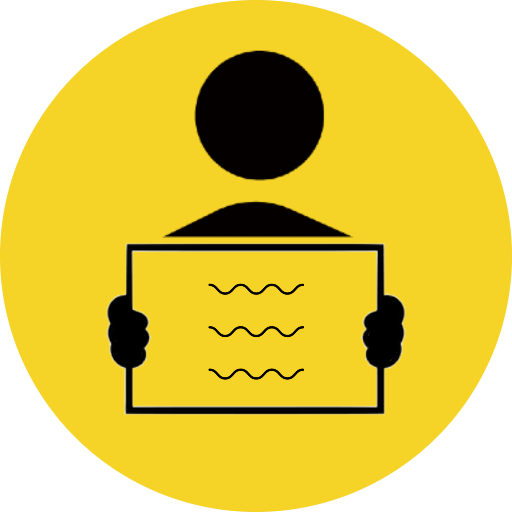 1
1
11
Step 1: ones x ones
Step 1: ones x ones
Step 2: ones x tens
Step 2: ones x tens
246
245
Step 3: ones x hundreds
Step 3: ones x hundreds
x
3
x
3
7
3
8
735
851
4
23
8962
358
746
x
9
x
x
6
5
80658
4476
1790
So why are we learning this?
Multiplication is one of the four operations in maths.  You need to be able to solve multiplication problems comfortably before moving on to harder material.
Learning the standard algorithm will give you practice in following a prescribed series of steps in maths.  As you get older and tackle more complex topics, you will learn longer and more complex algorithms.
Once you are comfortable with 2 by 1-digit multiplication, you can move on to solving 2 by 2-digit multiplication problems. We use a similar algorithm with some extra steps.
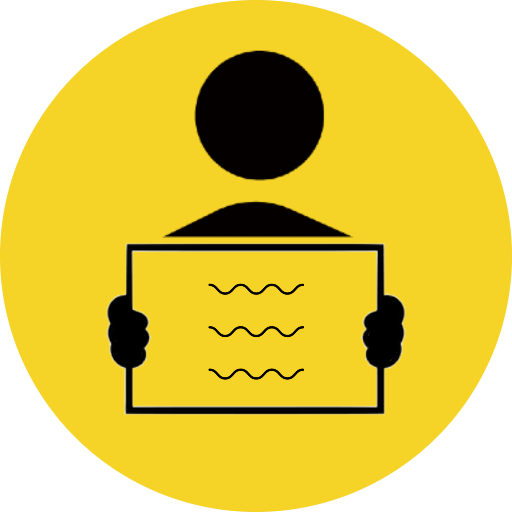 1
1
11
Step 1: ones x ones
Step 1: ones x ones
Step 2: ones x tens
Step 2: ones x tens
354
345
Step 3: ones x hundreds
Step 3: ones x hundreds
x
3
x
3
10
6
2
1035
12
667
33
9768
346
567
x
9
x
x
5
4
87912
2835
1384
2
1
1
42
24
23
43
46
14
34
35
b)
c)
d)
e)
g)
a)
f)
h)
x
x
x
x
x
x
2
2
3
3
4
x
x
2
4
3
84
48
69
129
184
28
136
105
2
6
22
2
4
64
73
57
74
356
67
87
687
984
i)
k)
m)
j)
l)
n)
o)
x
x
x
3
6
x
x
x
x
4
7
9
6
9
171
444
1424
402
783
4809
8856
431
413
6  24
6  753
56773387
5763
6827
79036
680974
9567843980
p)
q)
r)
s)
t)
9
8
x
x
x
x
x
7
6
5
34578
34135
553252
5447792
86110595820
Triangular Prism
Month after April?
May
Kite
Months in a year?
12
Octahedron
L
Litres
Right-angledTriangle
Weeks in a fortnight?
2
NorthN
Month after August?
September
South
S
MB
Megabytes
Day before Monday?
Sunday
Days in December?
31
RegularDecagon
Month before December?
November
Days in November?
30
cm
Centimetres
mL
Millilitres
SoutheastSE
1000
How many metres are in a kilometre?
Month before June?
May
9
72
5 x 9 =
1 x 9 =
8 x 9 =
45
54
36
6 x 9 =
2 x 9 =
18
4 x 9 =
63
7 x 9 =
90
27
10 x 9 =
3 x 9 =
9 x 9 =
81
540,000
1,710
600 x 900 =
19 x 90 =
28 x 9 =
252
x 9 = 8,991
5,664
2 x 3 x 9 =
96 x 59 =
54
999
[Speaker Notes: Give students 1-2 minutes to answer as many questions as they can. Students must answer the questions above the line first.Ask students to chin their whiteboards, scan over the answers.Recite answers to the first ten as number sentences together “three 5s are 15,  eight 5s are 40” etc. Reveal answers to the remaining questions for students to check (don’t go through strategies).]
Place value
7
3
5
Place value
8
2
9
Place value
4
4
7
1
,
Place value
8
4
4
2
1
,
Place value
2
7
Place value
9
6
7
2
1
8
,
Place value
2
7
3
6
6
9
,
Place value
2
1
3
5
4
5
,
Place value
7
2
0
1
0
9
,
Place value
1
7
2
2
1
0
9
,
,
Place value
6
3
5
6
7
9
3
5
0
8
,
,
,
Write the next three numbers in each pattern and describe the rule:
19
27
23
a)
3, 7, 11, 15, __,__,__
Rule:
+4
26
16
21
b)
46, 41, 36, 31, __,__,__
Rule:
-5
c)
243
27
81
1, 3, 9, __,__,___
Rule:
x3
d)
15
21
+1, +2, +3 etc.
28
1, 3, 6, 10, __,__,__
Rule:
64
71
+5, +2
69
e)
50, 55, 57, 62, __,__,__
Rule:
DECIMAL Place value
Which fraction is larger?
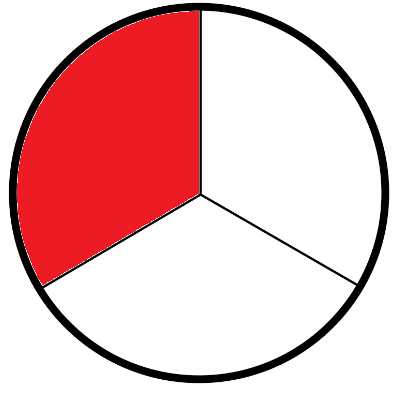 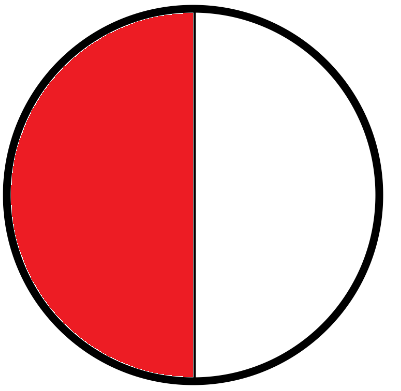 1
1
2
3
DECIMAL Place value
Which fraction is larger?
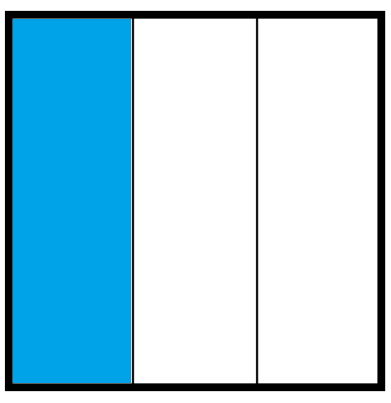 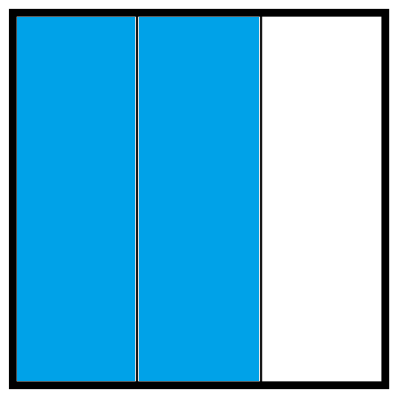 1
2
3
3
DECIMAL Place value
Which fraction is larger?
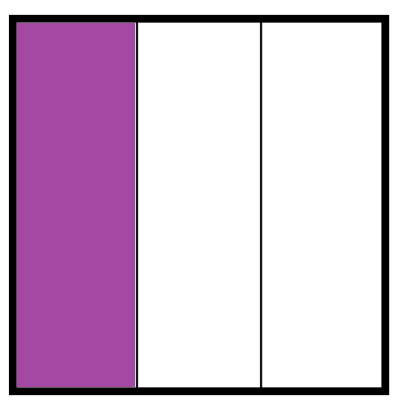 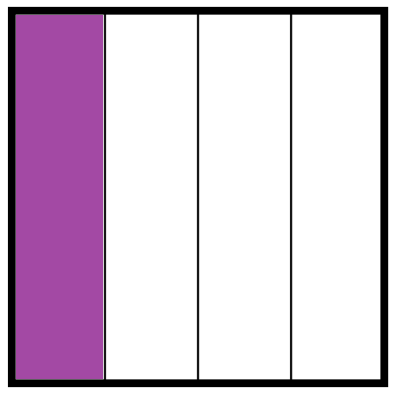 1
1
3
4
DECIMAL Place value
Which fraction is larger?
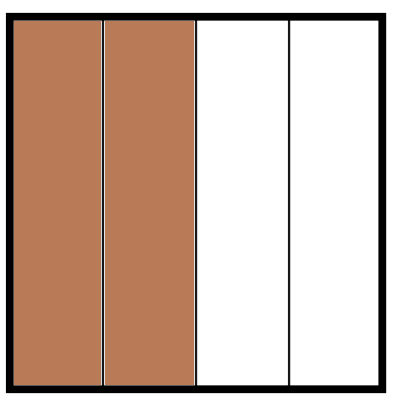 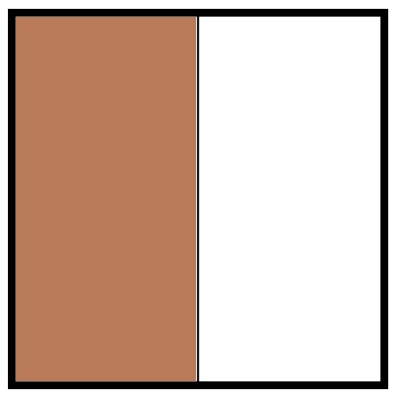 =
2
1
4
2
Rewrite these fractions in ascending order.(Ascending means going up)
1
1
1
1
2
5
8
4
1
1
1
1
8
5
4
2
The highest common factor (HCF) is the highest number that can be divided into two or more numbers.
Let’s use these numbers as an example:
Factors
12
1, 2, 3, 4, 6, 12
15
1, 3, 5, 15
If we list the factors of each number, we can find the highest common factor.
What is the highest number that appears in both lists?
This means that 3 is the highest common factor of 12 and 15.
Find the HCF of each pair (list their factors first).
Factors
HCF
a)
20
1, 2, 4, 5, 10, 20
2
18
1, 2, 3, 6, 9, 18
b)
60
1, 2, 3, 4, 5, 6, 12, 15, 20, 30, 60
12
48
1, 2, 3, 4, 6, 8, 12, 16, 24, 48
c)
92
1, 2, 4, 23, 46, 92
46
138
1, 2, 3, 6, 23, 46, 69, 138
The lowest common multiple (LCM) is the lowest number that is the multiple of two or more numbers.
Let’s use these numbers as an example:
Multiples
2
2, 4, 6, 8, 10
3
3, 6, 9, 12, 15
If we write out the multiples of each number, we can find the lowest common multiple.
What is the lowest number that appears in both lists?
This means that 6 is the lowest common multiple of 2 and 3.
Find the LCM of each pair (write their multiples first).
Multiples
LCM
a)
3
24
3, 6, 9, 12, 15, 18, 21, 24
8
8, 16, 24
b)
9
9, 18, 27, 36, 45
45
15
15, 30, 45
c)
15
105
15, 30, 45, 60, 75, 90, 105
21
21, 42, 63, 84, 105
Write this number as both a decimal fraction and a fraction on your whiteboard.
4
0.4
10
Write this number as both a decimal fraction and a fraction on your whiteboard.
9
0.9
10
Write this number as both a decimal fraction and a fraction on your whiteboard.
1
0.1
10
Write this number as both a decimal fraction and a fraction on your whiteboard.
42
0.42
100
Write this number as both a decimal fraction and a fraction on your whiteboard.
8
0.08
100
Write this number as both a decimal fraction and a fraction on your whiteboard.
66
0.66
100
Step 1: What do we multiply 6 by to get 18?
Step 1: What do we multiply 5 by to get 20?
(What is 18 ÷ 6?)
(What is 20 ÷ 5?)
Step 2: Multiply the numerator by the same number.
Step 2: Multiply the numerator by the same number.
12
12
x3
x4
24
16
5
3
4
=
=
29
13
8
20
18
5
6
x4
x3
40
96
504
=
=
=
78
609
64
[Speaker Notes: Students do not need to write the “x2” in their answers, but this is a useful strategy for those who need it.]
prime factorisation
18
Think of a factor pair; put these two numbers below.
3
6
If the factor is composite, circle it.If the factor is prime, underline it.
3
2
Continue until there are no more boxes left.
2 x 3 x 3 = 18
List the prime factors and multiply them.
2 x 32 = 18
Create factor trees and determine the prime factors of the following numbers.
a)
b)
c)
32
60
144
4
8
6
10
12
12
6
2
6
2
2
2
4
2
3
2
5
2
3
2
3
2
2
2
2 x 2 x 2 x 2 x 2 = 32
2 x 2 x 2 x 2 x 3 x 3 = 144
2 x 5 x 2 x 3 = 60
25 = 32
24 x 32 = 144
22 x 3 x 5 = 60
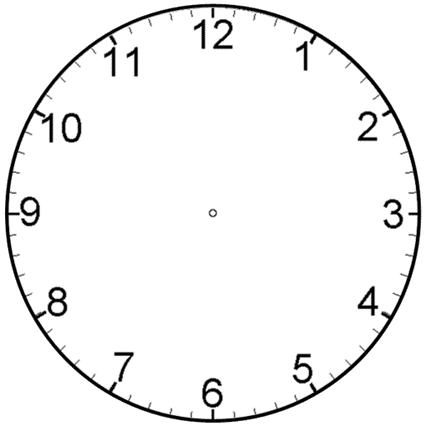 1:20
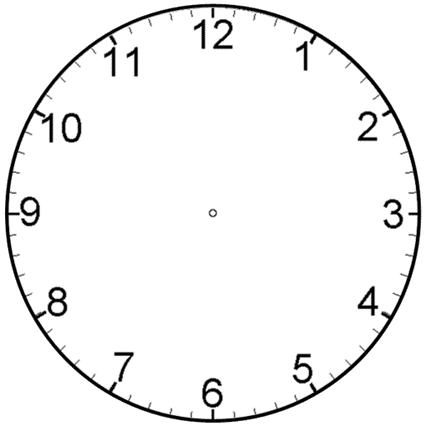 8:04
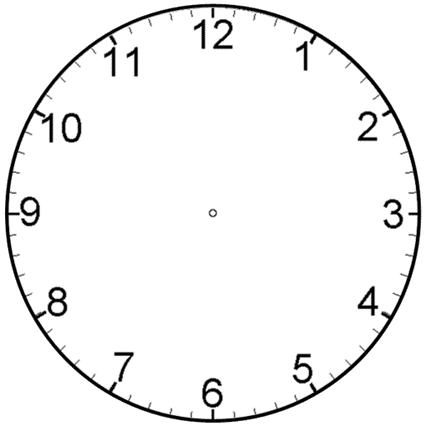 9:08
6:37:10
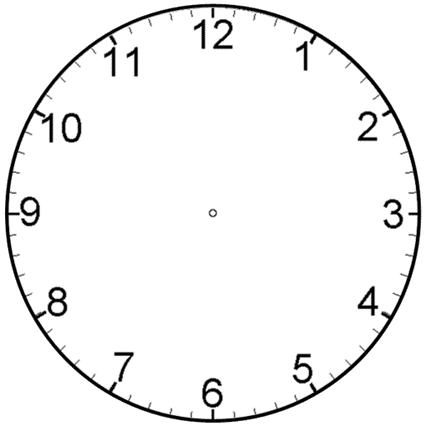 11:58:37
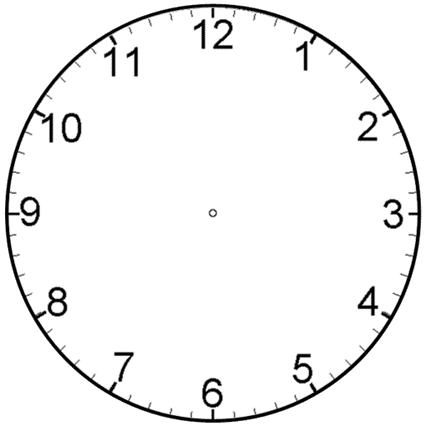 3:11:24
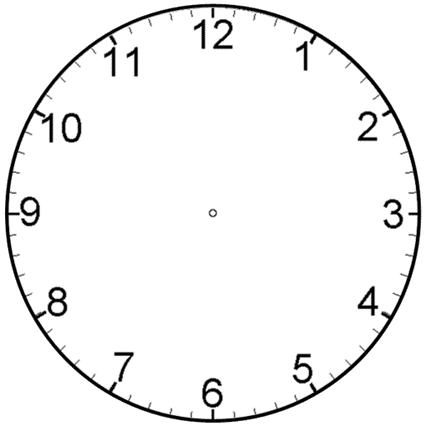 Which unit of length would you use to measure the following? Use abbreviations.
m
a) The length of the classroomb) The distance from here to Sydneyc) The width of your fingernaild) The height of your desk
km
mm
cm
converting units of measurement - mass
There are 1000 grams in a kilogram.
To convert from kilograms to grams, we multiply by 1000.
To convert from grams to kilograms, we divide by 1000.
x 1000
kg
g
÷ 1000
Complete on your whiteboard.Remember to include the units of measurement at the end of each answer.
x 1000
kg
g
÷ 1000
______g
______g
3kg =
a)
e)
3,000
1,400
1.4kg =
______g
______g
4,700
8,000
4.7kg =
8kg =
b)
f)
______kg
c)
g)
2
3.6
______kg
2000g =
3600g =
______kg
5
______kg
8.1
8100g =
5000g =
d)
h)
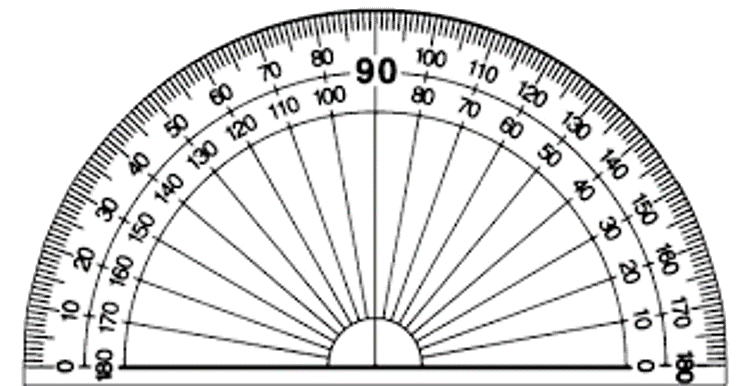 80°
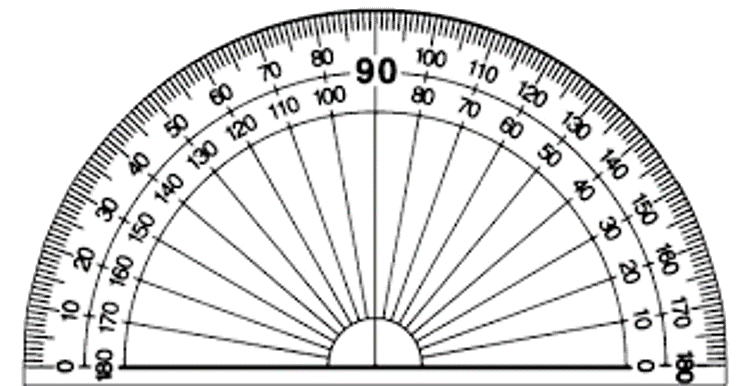 60°
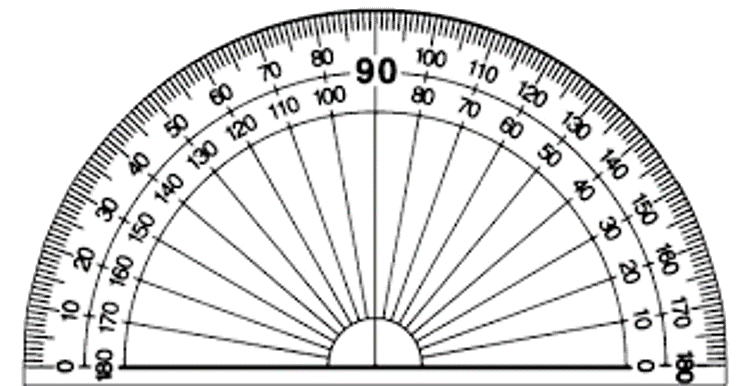 90°
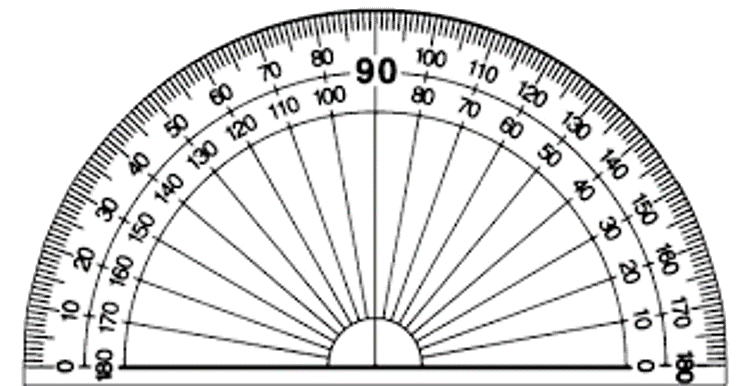 95°
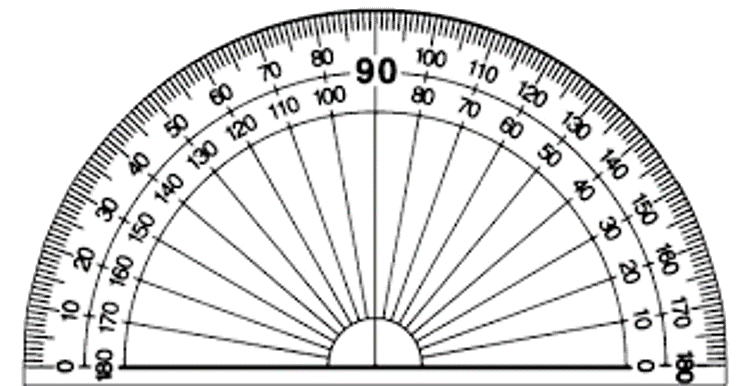 110°
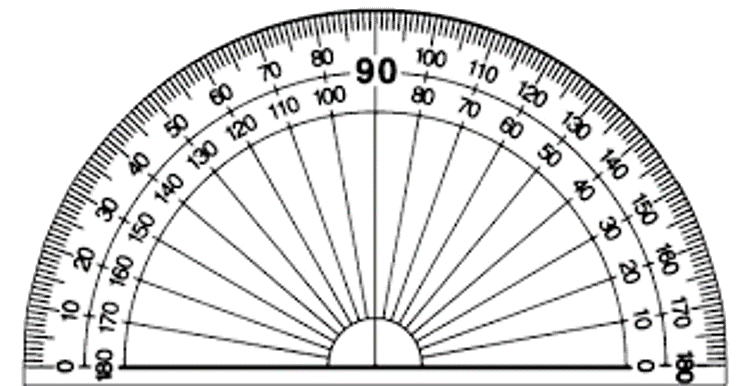 15°
Which term would you use to describe this event?
You will go to the movies some time in the next year.
More likely
Less likely
likely
Which term would you use to describe this event?
I will spontaneously turn into a chicken.
More likely
impossible
Less likely
Which term would you use to describe this event?
I will fall over on the way to the office.
More likely
unlikely
Less likely
Which term would you use to describe this event?
In a class with 10 boys and 10 girls, I choose a random pop stick and get a boy’s name.
More likely
Less likely
even chance
Which term would you use to describe this event?
You will have a birthday some time in the next twelve months.
More likely
certain
Less likely
A dependent event is one where the probability changes in between trials.
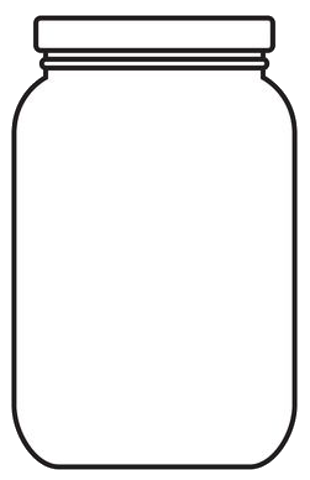 Write the answer to each question on your whiteboard.
After each question, a number will be taken out.
10
1
What is the probability of getting the 3?
5
8
3
What is the probability of getting an odd number?
6
What is the probability of getting a number below 4?
7
4
What is the probability of getting an even number?
9
2
What is the probability of getting a number above 6?
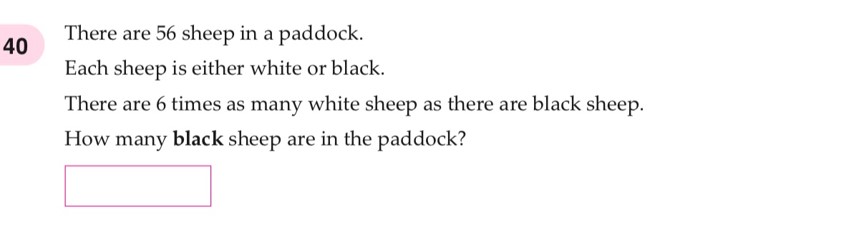 We can use the Bar Model approach here.
The phrase “6 times as many” tells us that this is a set comparison problem.
Divide 56 by the total number of bars.This will give us the value of each bar.
black
56
8
8
white
white
white
white
white
white
7
56
Beat The Bomb
Click to edit Master title style
50
NORMAL
CHALLENGE
100
double it
60% of
30
1
900
- 99
square it
11
20
+ 10
÷ 45
22
400
x 2
square it
30
289
+ 8
- 111
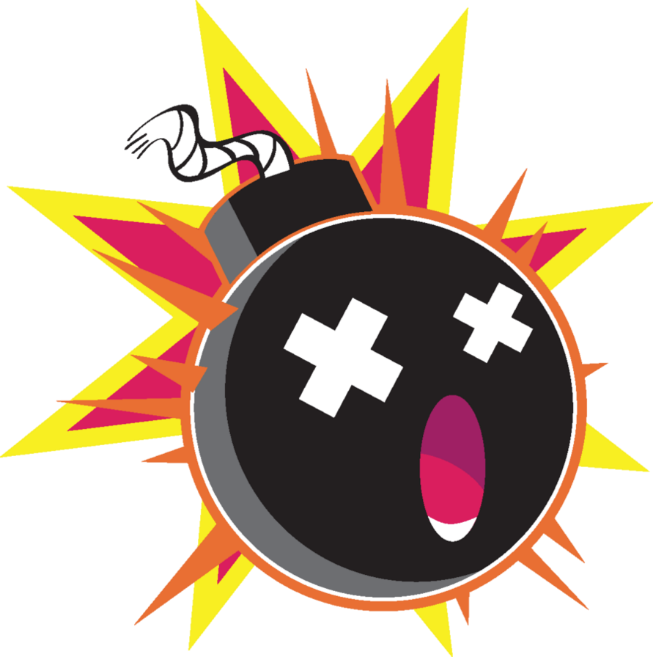 ÷ 5
√
6
17
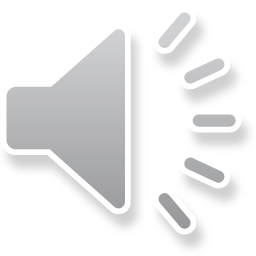